Old Testament Course
1
Reading The Old Testament: An Introduction
Lawrence Boadt
Chapter 1-5
Dr. Andrew Calhoun, Ed.D., M.Div., Th.M., MS
Chapter 1  Introducing The Old Testament
2
Chapter 1  Introducing The Old Testament
Overview of Chapter
What is the Bible?
Divine Revelation
The Nature of the Old Testament
The Books of the Old Testament
The Canon and Deuterocanonical Books
The Term “Old Testament”
Brief Survey of the Total Picture of the Old Testament
How to Use This Textbook
3
Chapter 1  Introducing The Old Testament
What is the Bible?
The English word “Bible” comes from the Greek ta biblia which means “The Books”
It is a collection of many individual works and not the product of single person.
The first project that was printed in 1453 on the first printing press by Gutenberg.  This first copy was printed in Latin.
Reasons to explain the value of Bible Study…
It is a treasure chest of the wisdom and inspiration 
It contains some of the most profound insights into the meaning of human life
It is the single most important sources for our Western culture, especially the expressions and words we use
It has had the most profound influence on modern religious thought
It is the most complete history of the ancient past that we posses
4
Chapter 1  Introducing The Old Testament
Divine Revelation
All religion is some fashion or another seeks to make known divine communication to humans.  This “knowledge” can come through the discovery of ‘god in nature or through actual divine words and decrees. The Old Testament knows both.
Biblical Interpretation
What is the literal sense of a passage is not always as obvious in the speeches and writing of the ancient authors of the East as it is in our own times.  For what they wished to express is not to be determined by the rules of grammar and philology alone, nor solely by the context.  The interpreter must go back wholly in spirit to those remote centuries of the East and with the aid of history, archaeology, ethnology and other sciences, accurately determine what modes of writing the authors of that period would be likely to use, and in fact did use.        Pope Pius Xii   1943
5
Chapter 1  Introducing The Old Testament
The Nature of the Old Testament
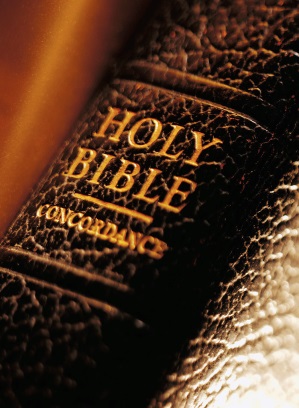 For Christians it is the book of revelation that is contained in both the Old and New Testament.  
For Jews it contains only the Old Testament.
The New Testament proclaims the life and message of Jesus Christ as “good news” for all peoples, and sees in Jesus the continuation and fulfillment of the Old Testament hopes of a Savior and Messiah.
6
Chapter 1  Introducing The Old Testament
The Books of the Old Testament
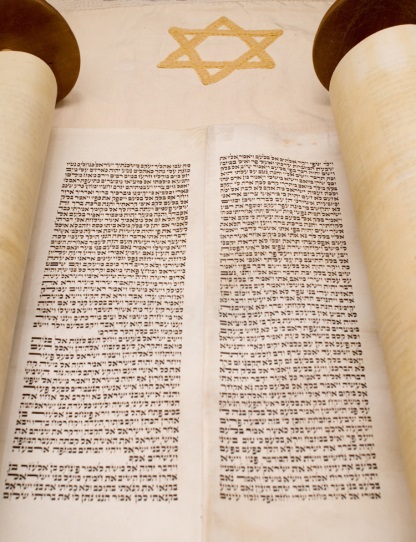 46 books – Catholic 

39 books – Protestant and Jewish

4 division – Catholic and Protestant
 
3 division – Jewish  (Torah, Nebi’im, Ketubim)

Written Language:  Hebrew, Aramaic  and Greek (Septuagint)
7
Chapter 1  Introducing The Old Testament
The Books of the Old Testament
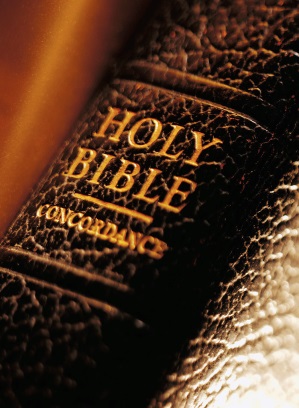 The Old Testament has 39 books total, which consist of...

Pentateuch - 5 booksGenesis, Exodus, Leviticus, Numbers, Deuteronomy

Historical Books - 12 booksJoshua, Judges, Ruth, First Samuel, Second Samuel, First Kings, Second Kings, First Chronicles, Second Chronicles, Ezra, Nehemiah, Esther.

Poetic books- 5 booksJob, Psalms, Proverbs, Ecclesiastes, Song of Solomon

Prophetic books- 17 booksMajor Prophets - Isaiah, Jeremiah, Lamentations, Ezekiel, DanielMinor Prophets - Hosea, Joel, Amos, Obadiah, Jonah, Micah, Nahum, Habakkuk,Zephaniah, Haggai, Zechariah, Malachi.
http://carm.org/old-testament-books
8
Chapter 1  Introducing The Old Testament
The Canon and Deuterocanonical Books
Cannon includes official writings “measured” by the church and recognized to contain divine revelation.  This contains the 39 books.
Deuterocanonical Books includes 7 books as found in the Catholic Bible.
1 & 2 Maccabees
Judith
Tobit
Baruch
Sirach
The Wisdom of Solomon
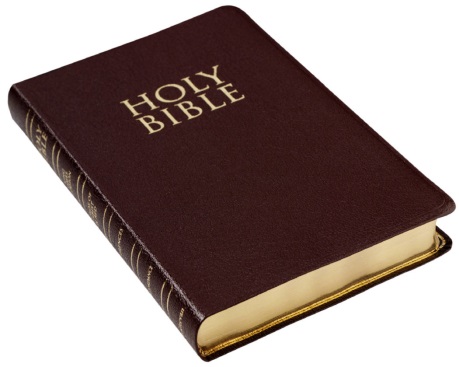 The Term “Old Testament”
Testament was the Latin word chosen to translate the biblical idea of “covenant.”
9
Chapter 1  Introducing The Old Testament
Brief Survey of the Total Picture of the Old Testament
Pentateuch - 5 books

Genesis - Creation, the Fall, the Flood, spread of the nations, Abraham, Isaac, Jacob, and Joseph. Enslavement in Egypt. 

Exodus - Enslavement, Moses, 10 plagues, Passover, Leave Egypt, Red Sea Crossing, Mt. Sinai and the 10 Commandments 

Leviticus - Instructions on sacrificial system and the priesthood. Instructions on moral purity. 

Numbers - Still at Mt. Sinai, people make false idol, punishment, 40 years wandering begins. 

Deuteronomy - Moses' discourses on God's Acts for Israel the Decalogue, the ceremonial, civil, and social Laws, and covenant ratification.
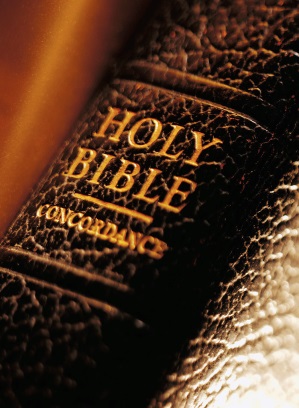 http://carm.org/old-testament-books
10
Chapter 1  Introducing The Old Testament
Historical Books - 12 books total

Joshua - First half of Joshua describes the 7-year conquest of the Land of Promise. The last half deals with partitioning the lands to the people. 


Judges - Time of Judges.  This was a bad time period.  The Israelites did not drive out all the inhabitants of Canaan and began to take part in their idolatry.  7 cycles of foreign oppression, repentance, and deliverance.  In the end, the people failed to learn their lesson.
 

Ruth - Kinsman redeemer in Boaz, redeeming Ruth, a Moabitess.  Speaks of righteousness, love, and faithfulness to the Lord.
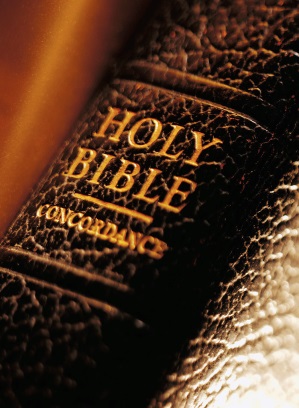 11
Chapter 1  Introducing The Old Testament
Historical Books - 12 Books

The next 6 books trace the time from Samuel to the Captivity

First Samuel - Samuel carries Israel from judges to King Saul 

Second Samuel - David as King, adultery, and murder. 

First Kings - Solomon, Israel is powerful. Solomon dies, then division of tribes: 10 to the north and 2 to the south. 

Second Kings - The Divided Kingdom.  All 19 kings of Israel were bad; therefore, captivity in Assyria (722 B.C.). In Judah, 8 of 20 rulers were good but went into exile too.

First Chronicles - A recounting of the history of Israel to the time of Solomon. 

Second Chronicles - continued recounting of the life of Solomon, building of temple, to the captivity.  History of Judah only.
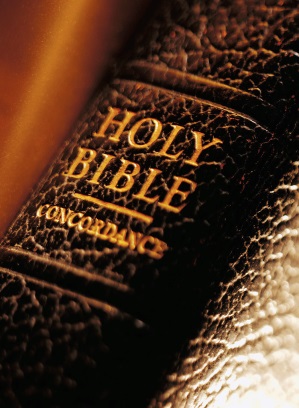 12
Chapter 1  Introducing The Old Testament
The Next 3 books deal with Israel's Restoration

Ezra - Cyrus let most of the Jews return to their land of Israel.  Zerubbabel led the people (539 B.C.).  Ezra returned later with more Jews (458 B.C.) Built the temple. 
Nehemiah - Building the walls of Jerusalem.  Nehemiah got permission from the king of Persia to rebuild the walls (444 B.C.).  Revival in the land. 
Esther - Took place during chapters 6 and 7 of Ezra. Mordecai.  Plot to kill the Jewish people. 

Poetical - 5 books

Job - a righteous man tested by God.  Deals with God's sovereignty. 
Psalms - Consists of 5 divisions.  Worship in song.  Large variety of subjects 
Proverbs - Practical wisdom in everyday affairs. 
Ecclesiastes - All is vanity.  The wisdom of man is futility. 
Song of Solomon - A song between Solomon and his Shulammite bride, displaying the love between a man and a woman.
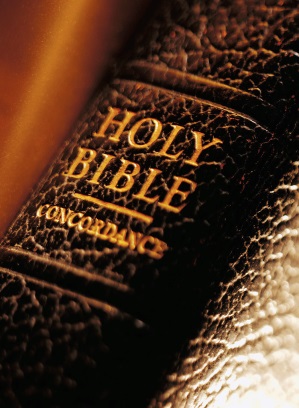 13
Chapter 1  Introducing The Old Testament
Prophetical - 17 books
Major Prophets - 5 books
Isaiah - Looks at the sin of Judah and proclaims God's judgment. Hezekiah.  Coming restoration and blessing. 
Jeremiah - Called by God to proclaim the news of judgment to Judah, which came.  God establishes a New Covenant. 
Lamentations - 5 lament poems.  Description of defeat and fall of Jerusalem. 
Ezekiel - He ministered to the Jews in Captivity in Babylon.  Description of the end of times. 
Daniel - Many visions of the future for the Gentiles and the Jews.
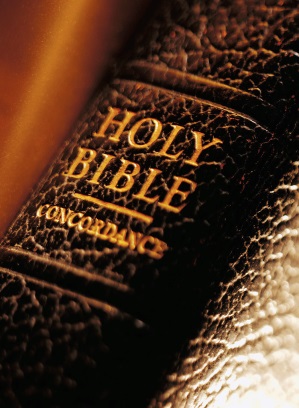 Minor Prophets - 12 books
Hosea - Story of Hosea and his unfaithful wife, Gomer.  Represents God's love and faithfulness and Israel's spiritual adultery.  Israel will be judged and restored. 
Joel - Proclaims a terrifying future using the imagery of locusts.  Judgment will come but blessing will follow. 
Amos - He warned Israel of its coming judgment. Israel rejects God's warning.
14
Chapter 1  Introducing The Old Testament
Minor Prophets - 12 books  (continue)

Obadiah - A proclamation against Edom, a neighboring nation of Israel that gloated over Jerusalem's judgments.  Prophecy of its utter destruction. 

Jonah - Jonah proclaims a coming judgment upon Nineveh's people.  But they repented and judgment was spared. 

Micah - Description of the complete moral decay in all levels of Israel.  God will judge but will forgive and restore. 

Nahum - Nineveh has gone into apostasy (approx. 125 years after Jonah) and will be destroyed. 

Habakkuk - Near the end of the kingdom of Judah, Habakkuk asks God why He is not dealing with Judah's sins.  God says He will use the Babylonians.  Habakkuk asks how God can use a nation that is even worse than Judah.
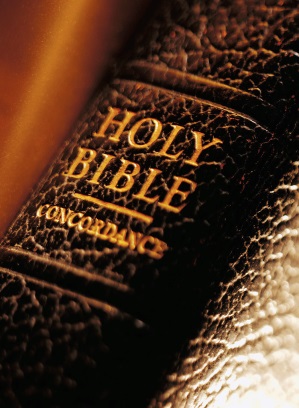 15
Chapter 1  Introducing The Old Testament
Minor Prophets - 12 books  (continue)

Zephaniah - The theme is developed of the Day of the Lord and His judgment with a coming blessing.  Judah will not repent, except for a remnant, which will be restored. 

Haggai - The people failed to put God first, by building their houses before they finished God's temple.  Therefore, they had no prosperity. 

Zechariah - Zechariah encourages the Jews to complete the temple.  Many messianic prophecies. 

Malachi. - God's people are lax in their duty to God. Growing distant from God.  Moral compromise.  Proclamation of coming judgment.
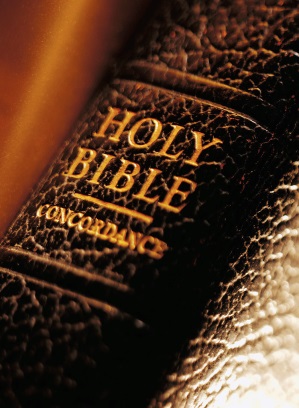 16
Summary Chart - to avoid confusion between so many different editions & versions and sections of "The Bible":
http://catholic-resources.org/Bible/Glossary.htm
17
Chapter 2: The People & Lands of the OT
18
Chapter 2: The People & Lands of the OT
The Importance of “History” and “Geography”
Egypt
A Survey of the Semitic Peoples
Distant Non-Semitic Neighbors
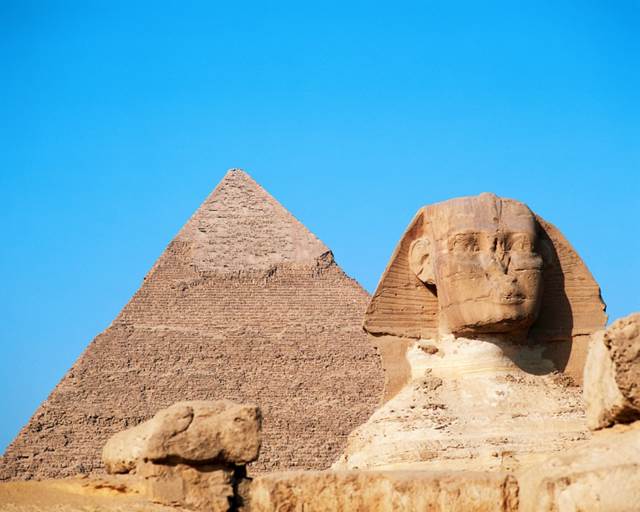 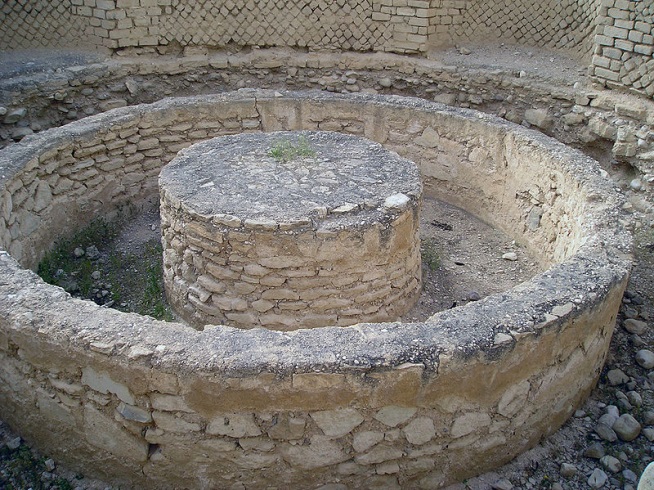 19
Chapter 2: The People & Lands of the OT
The Importance of “History” and “Geography”
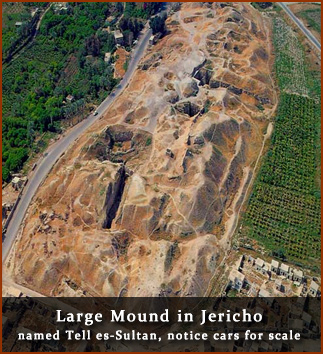 20
Chapter 2: The People & Lands of the OT
Egypt
The Gift of the Nile – Flows south to north
Upper Nile
Lower Nile
History 
Dynasties 1-32 – The Pharaohs 
Ramesses II
Tutankhamun (Tut) 
“Divine Rights of Kings”
The Land of Pyramids – 138 as of 2008
Giza
Sphinx
Valley of the Kings 
Old Kingdom
New Kingdom
http://on.natgeo.com/106aBNe
http://www.pbs.org/wgbh/nova/pyramid/explore/
21
Chapter 2: The People & Lands of the OT
Egypt
The agricultural system
The invention of a calendar
Monumental architecture and art such as the Pyramids and Sphinx at Giza
Hieroglyphic writing
The invention of papyrus
The status of women
22
Chapter 2: The People & Lands of the OT
23
Chapter 2: The People & Lands of the OT
A Survey of the Semitic Peoples
Sumer
The Akkadians
Babylon
Assyria
Syria
The Philistines
The Small States Across the Jordan
Moab – Edom – Ammon - Gilead
Distant Non-Semitic Neighbors
The Hittites
Persia
Greece
24
Chapter 2: The People & Lands of the OT
A Survey of the Semitic Peoples
Sumer
The Akkadians
Babylon
Assyria
Syria
The Philistines
The Small States Across the Jordan
Moab – Edom – Ammon - Gilead
Distant Non-Semitic Neighbors
The Hittites
Persia
Greece
25
Chapter 2: The People & Lands of the OT
Babylon
Ishtar Gate
1792 BC
http://www.youtube.com/watch?v=JQIWDPTIYGk
26
Chapter 2: The People & Lands of the OT
A Survey of the Semitic Peoples
Sumer
The Akkadians
Babylon
Assyria
Syria
The Philistines
The Small States Across the Jordan
Moab – Edom – Ammon - Gilead
Distant Non-Semitic Neighbors
The Hittites
Persia
Greece
27
Chapter 2: The People & Lands of the OT
Babylon
Mathematics
Agriculture Irrigation  
Euphrates & Tigris
Medicine 
Architecture 
Hanging Gardens of Babylon
28
Chapter 2: The People & Lands of the OT
A Survey of the Semitic Peoples
Sumer
The Akkadians
Babylon
Assyria
Syria
The Philistines
The Small States Across the Jordan
Moab – Edom – Ammon - Gilead
Distant Non-Semitic Neighbors
The Hittites
Persia
Greece
29
Chapter 2: The People & Lands of the OT
http://www.preceptaustin.org/map%20of%20abrahams%20journey.gif
30
Chapter 2: The People & Lands of the OT
31
Chapter 3: Archaeology & the Old Testament
Pietradi Palermo
32
Chapter 3: Archaeology & the Old Testament
What is Archaeology?
The Method of Archaeology
Some Major Archaeological Excavation in Palestine
Major Literary Finds in Syria
Major Non-Biblical Literary Finds in Palestine
The Value and Limit of Archaeology
33
Chapter 3: Archaeology & the Old Testament
What is Archaeology?
Archaeology literally means “the study of beginnings.”  It is an organized and systematic science of humanity’s past, it is relatively young, born of the curiosity of the last century.  

Archaeology as a science studies the physical remains of the human past.
The Method of Archaeology
“Dig” -  the Site
Stratigraphy – it is noting and mapping the strata, or levels, of civilizations and settlement.
34
Chapter 3: Archaeology & the Old Testament
Some Major Archaeological Excavation in Palestine

Arad
Gezer
Hazor 
Jericho
Jerusalem
Lachish
Megiddo
Samaria 
Shechem
Major Literary Finds in Syria
Ugarit





Mari





Ebla
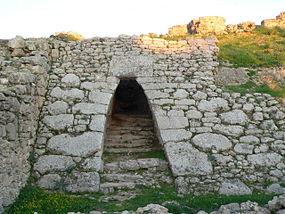 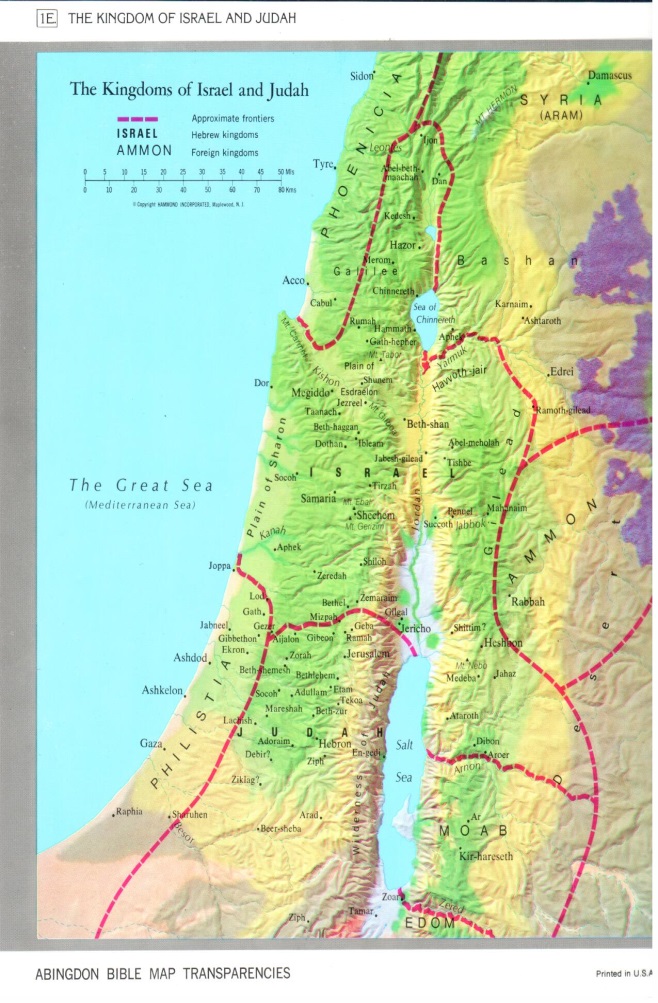 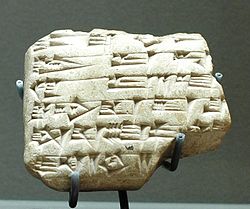 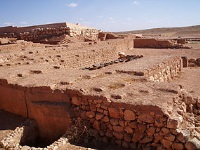 35
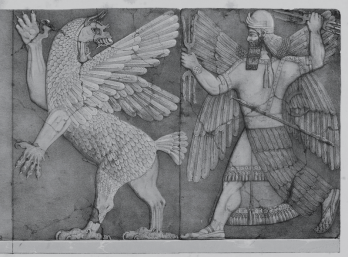 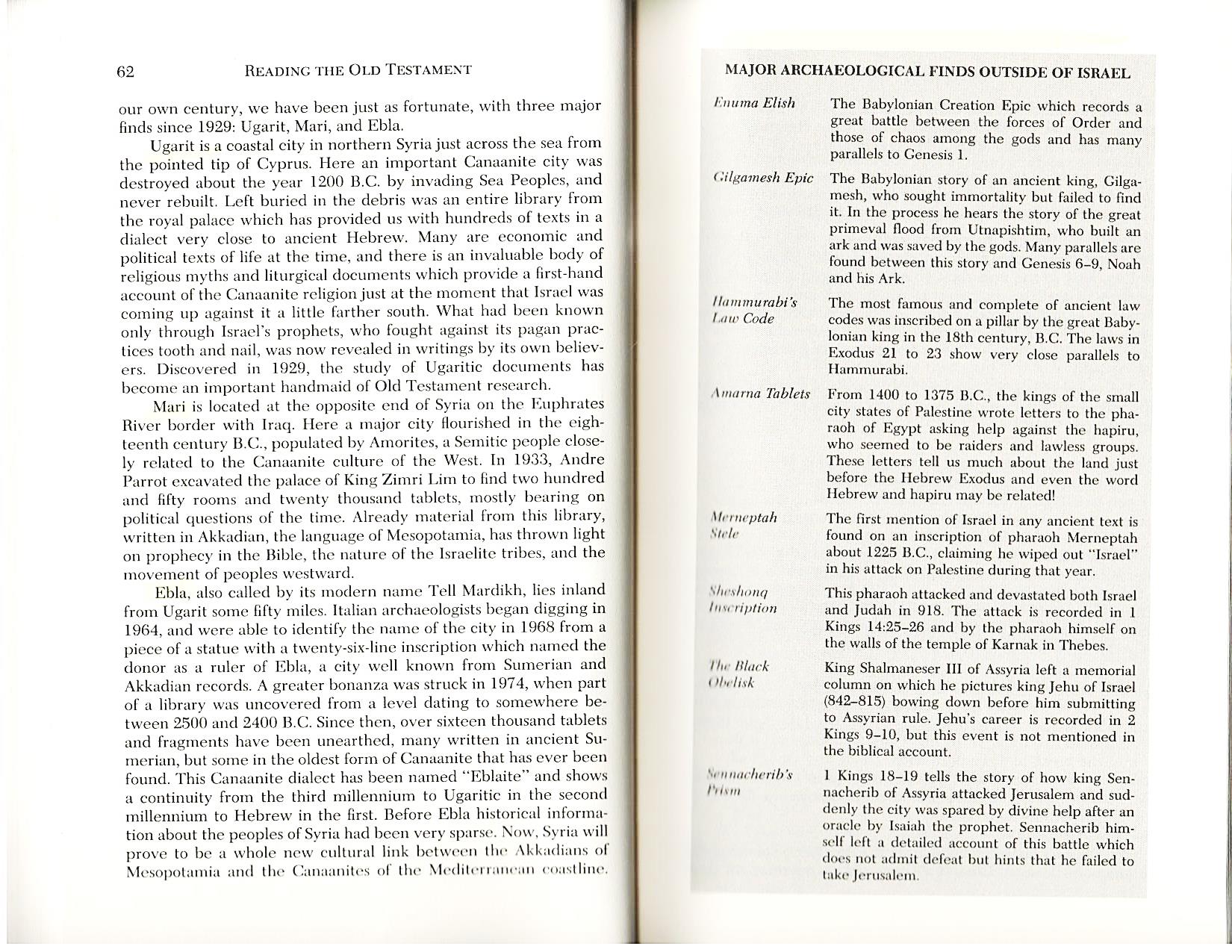 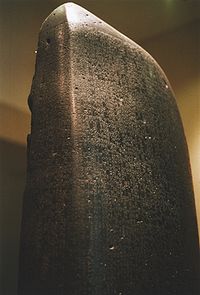 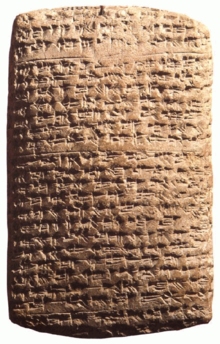 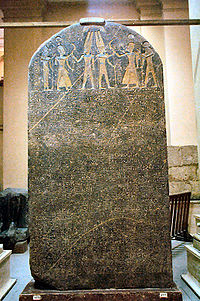 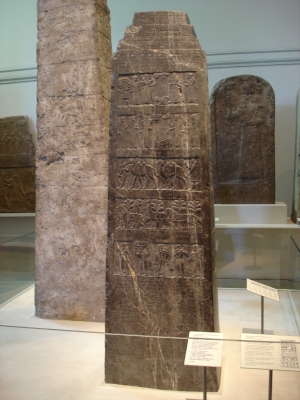 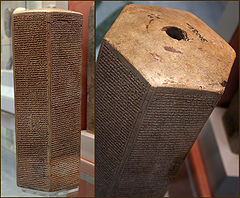 36
Chapter 3: Archaeology & the Old Testament
Rosetta Stone

Written in three languages: 
Greek
Demotic 
Ancient Hieroglyphics (picture writing)
37
Chapter 3: Archaeology & the Old Testament
Major Non-Biblical Literary Finds in Palestine
The Gezer Calendar
The Moabite Stone
The Samaria Ostraca

The Siloam Inscription 

The Lachish Ostraca

Dead Sea Scrolls - Qumran
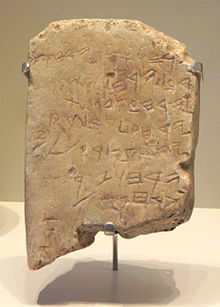 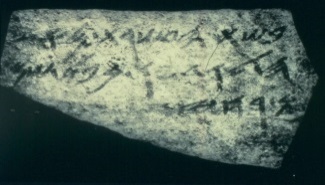 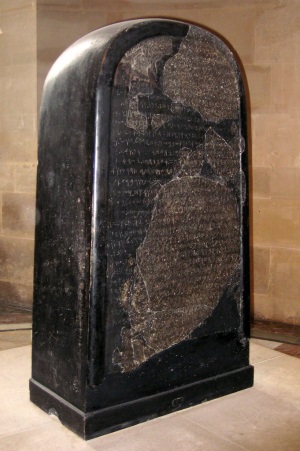 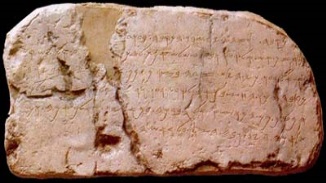 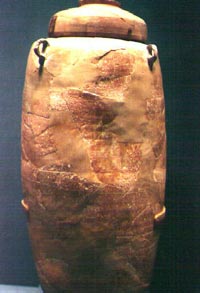 38
Chapter 3: Archaeology & the Old Testament
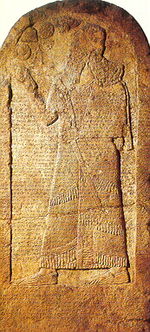 Cyrus Cylinder
Karkar
Arch of Titus Menorah
39
http://www.bible-history.com/black-obelisk/kings-prophets.html
40
http://www.bible-history.com/black-obelisk/kings-prophets.html
41
http://www.bible-history.com/black-obelisk/kings-prophets.html
42
http://www.bible-history.com/black-obelisk/kings-prophets.html
43
Kings of Israel and Judah
44
The Last Five Kings of Judah
http://www.ldolphin.org/kings.html
45